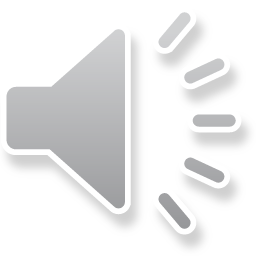 Зроби свій вибір…
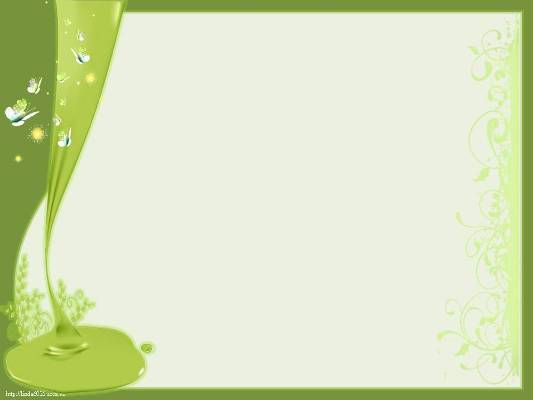 Підготував
Терещенко Владислав Віталійович , 
14 років
Волинська обл.
Смт Маневичі
Маневицька ЗОШ І-ІІІст. №2-гімназія ім.А.П.Бринського
1
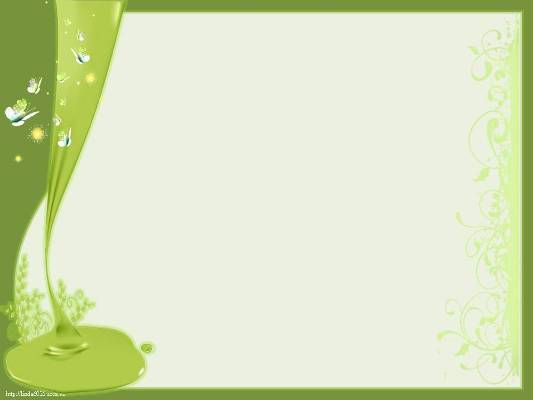 Зроби свій вибір…
Тверезість – це  хороше здоров′я
Алкоголь - це  значні проблеми із здоров′ям
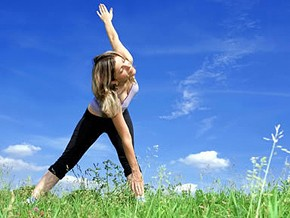 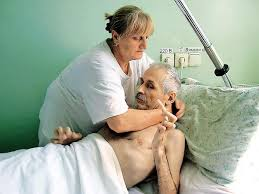 2
Зроби свій вибір…
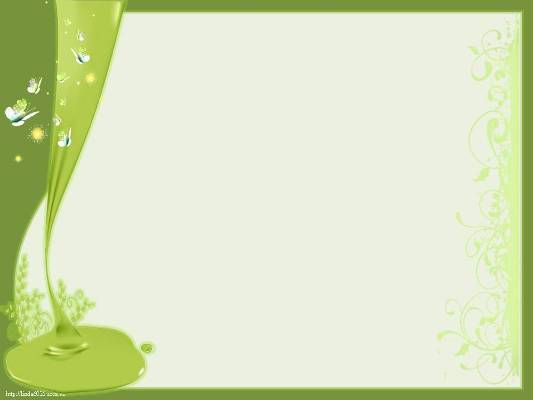 Тверезість-це життя, 
що плануєш
Алкоголь  - це перший сексуальний досвід,
 насилля та статеві хвороби
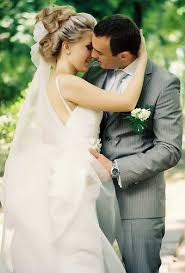 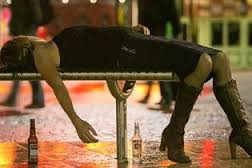 3
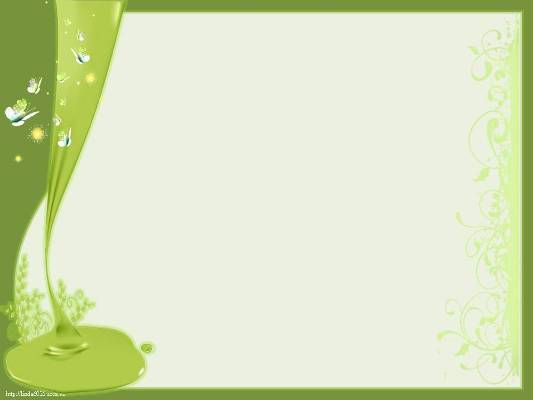 Зроби свій вибір…
Тверезість - це запланована 
вагітність
Алкоголь - це не запланована вагітність або безпліддя
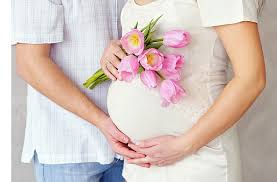 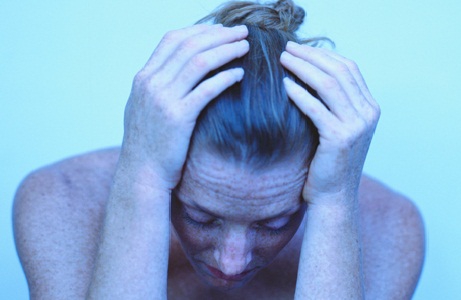 4
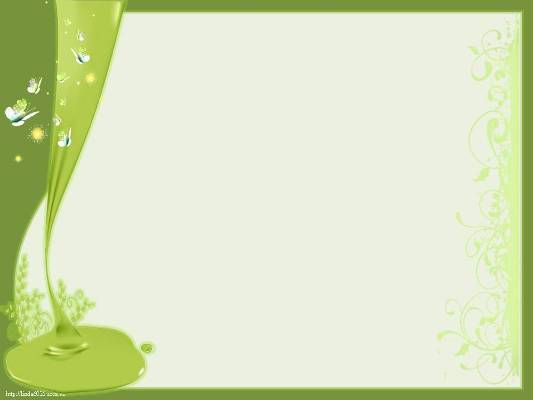 Зроби свій вибір…
Тверезість-це здорові діти
Алкоголь  - це 
  діти з каліцтвом
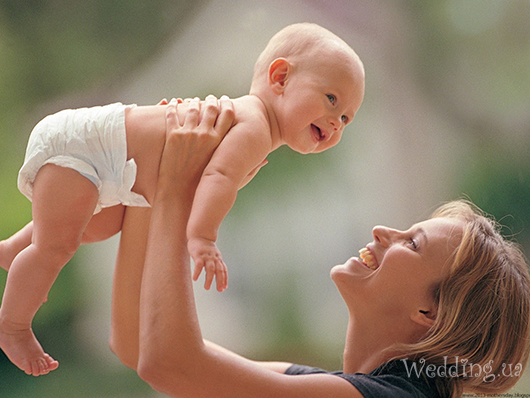 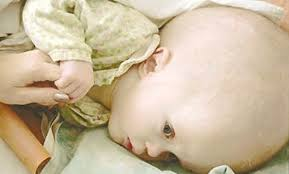 5
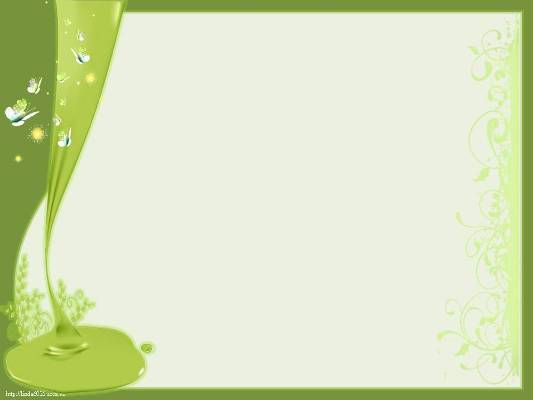 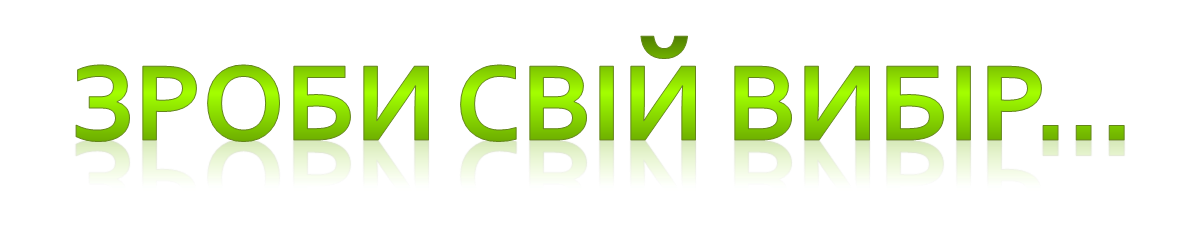 Тверезість –  це спокій і  
контроль
Алкоголь – це не уважність
 і відповідальність
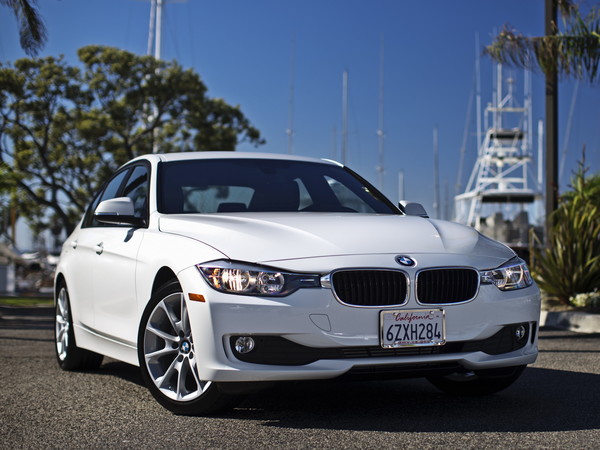 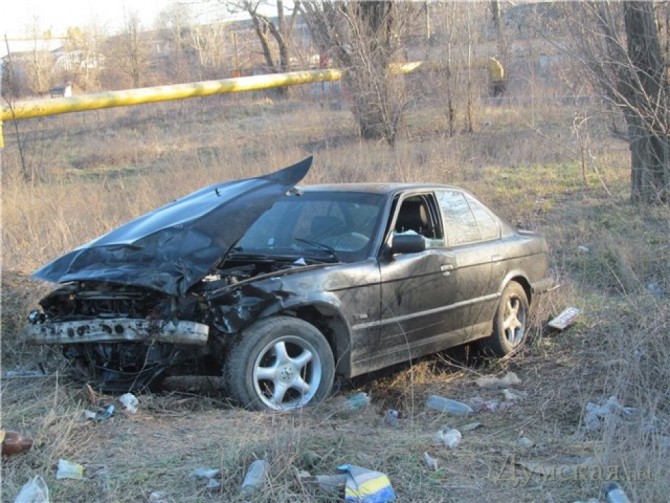 6
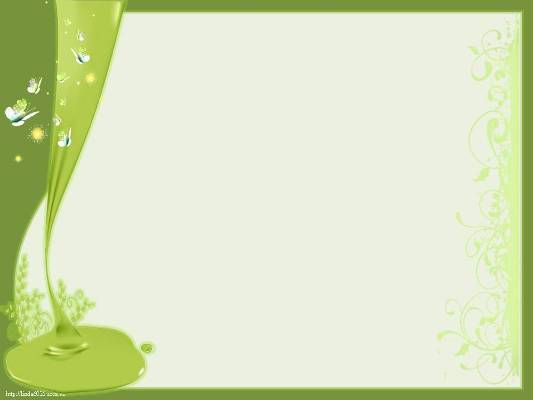 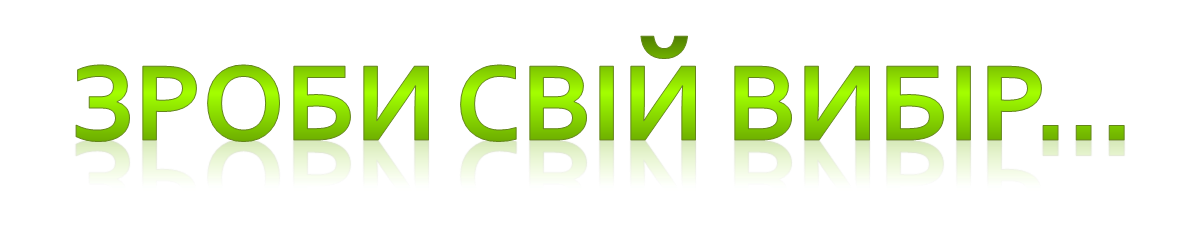 Тверезість –  це дотримання 
правил дорожнього руху
Алкоголь – це можлива 
  смерть під колесами
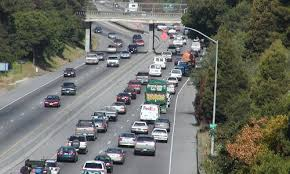 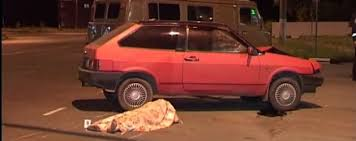 7
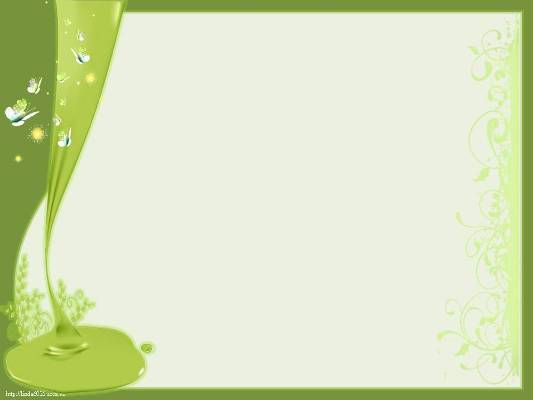 Зроби свій вибір…
Тверезість – це  щаслива, повноцінна сім′я
Алкоголь – це постійні конфлікти  
 і насилля в сім′ї
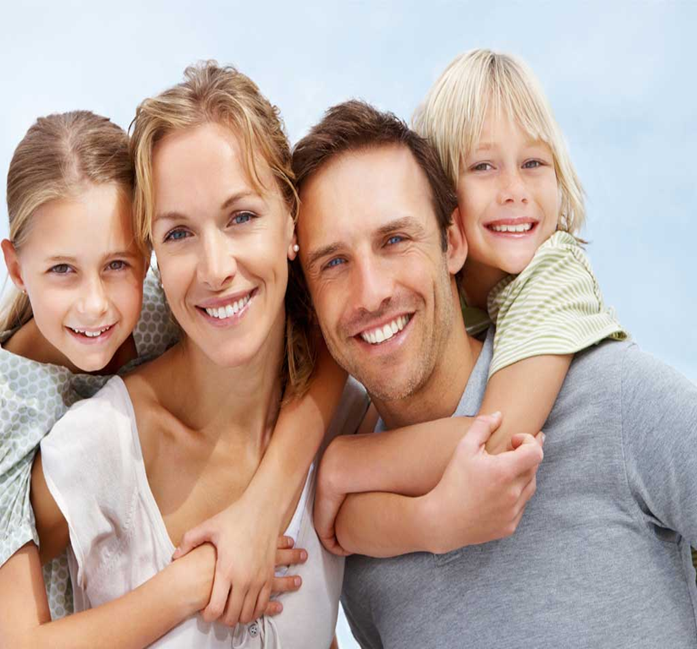 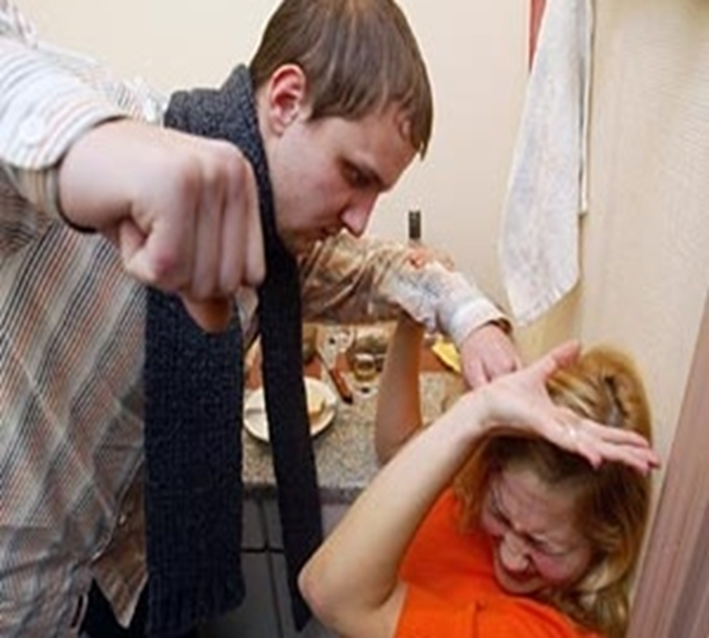 8
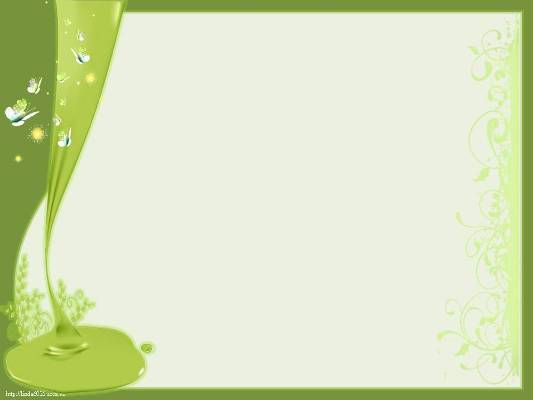 Зроби свій вибір…
Алкоголь – це непорозуміння,
конфлікти, агресивність  і  насилля
Тверезість - це гарно
 проведений час
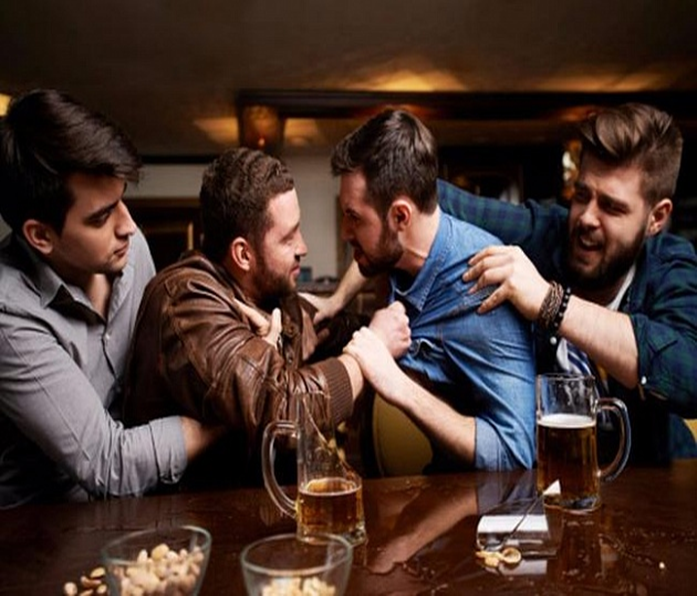 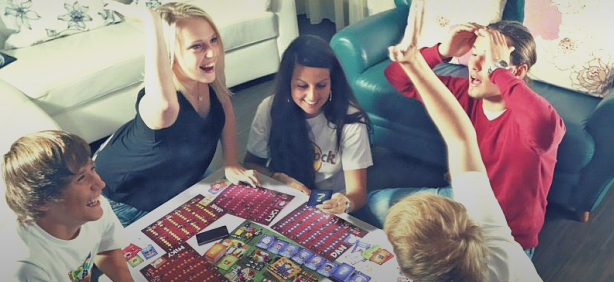 9
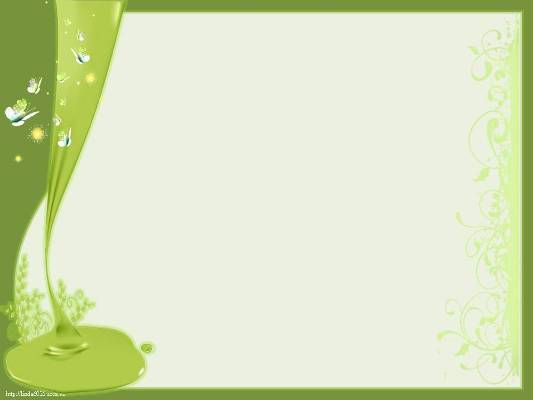 Зроби свій вибір…
Тверезість - це довгі та  щасливі роки життя
Алкоголь – це передчасна смерть
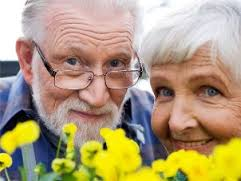 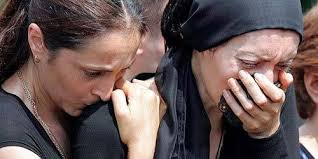 10
Зроби свій вибір…
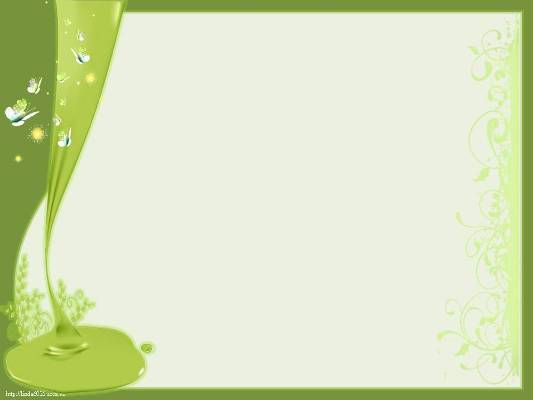 Тверезість – це   розумні задуми
Алкоголь – це злочин та тяжкі  правопорушення
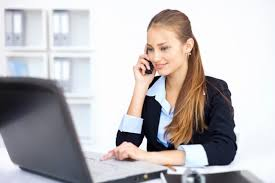 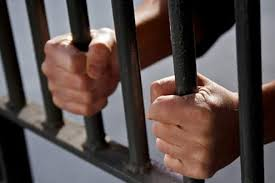 11
Зроби свій вибір…
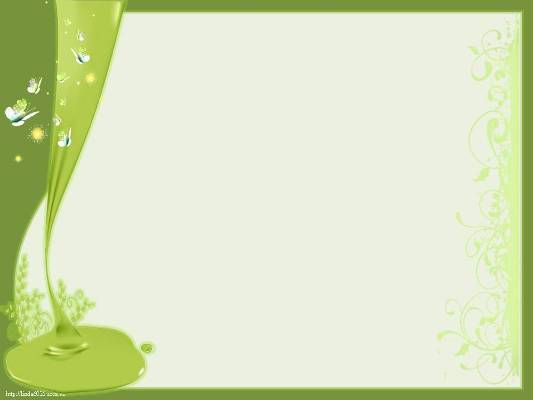 Тверезість – це психічне 
і фізичне здоров′я
Алкоголь – це психози та неврози, проблеми з психікою та суїцид
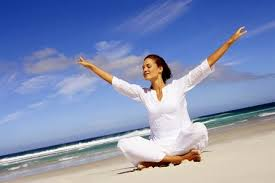 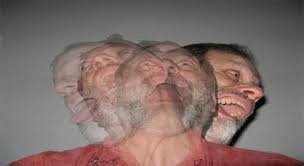 12
Зроби свій вибір…
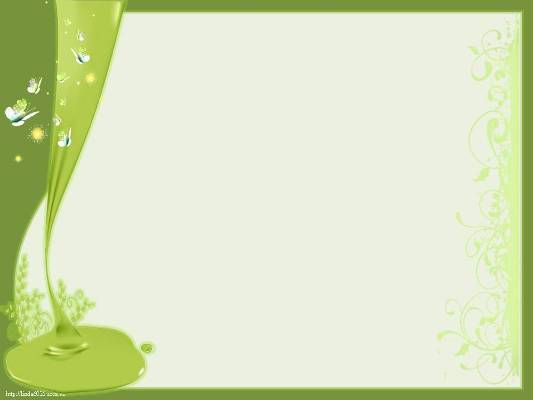 Алкоголь – це злидні,бідність   та не благополуччя
Тверезість – це благополуччя
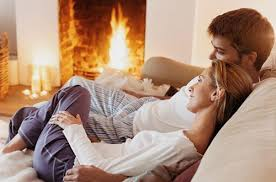 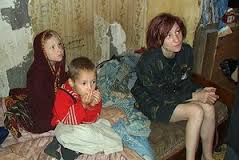 13
Зроби свій вибір…
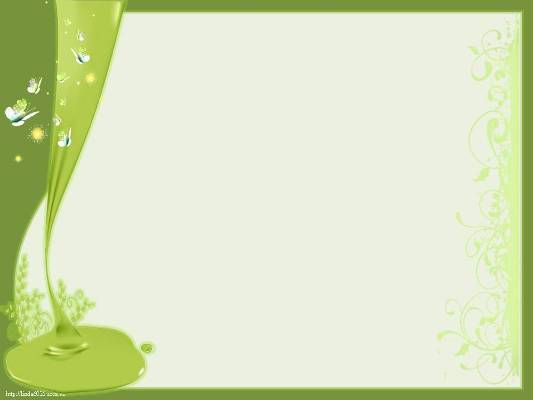 Тверезість – це сила волі
Алкоголь – це залежність  до алкоголізму
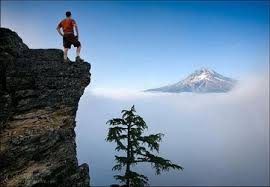 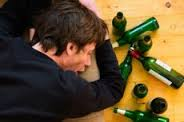 14
Зроби свій вибір…
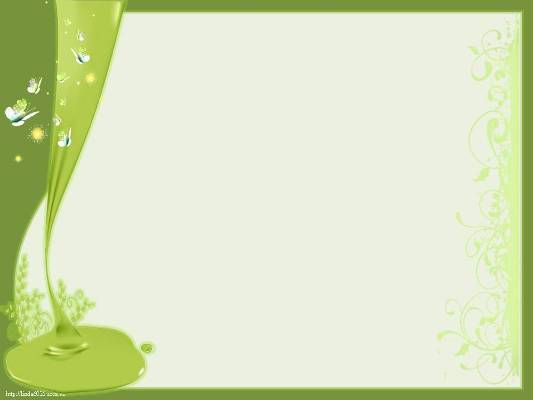 Алкоголь – погіршення зору,пам’яті,уваги,порушення координації руху
Тверезість – хороша логіка,пам’ять,мислення ,увага
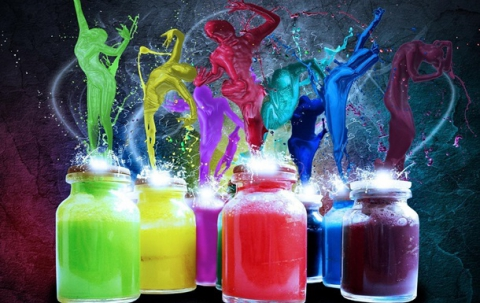 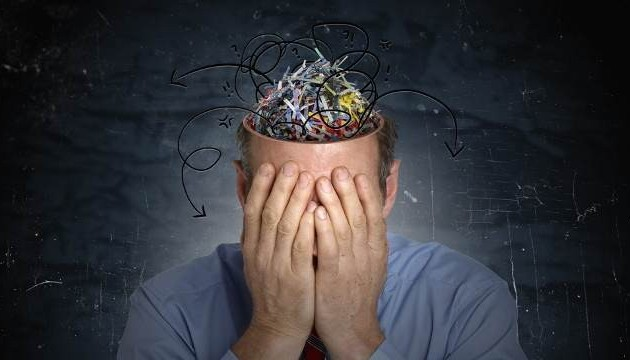 15
Зроби свій вибір…
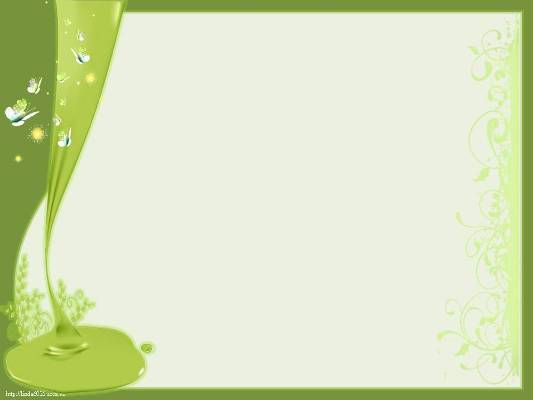 Алкоголь – соціальне 
неблагополуччя
Тверезість – здорове      суспільство, здорова нація
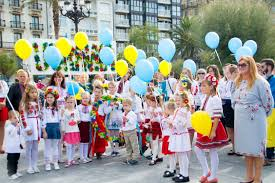 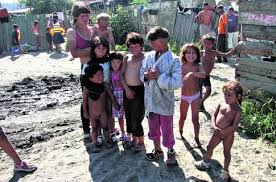 16
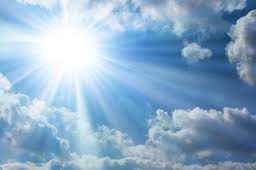 Твій вибір – твоє майбутнє. 
Твоє майбутнє - в твоїх руках!
Тверезе суспільство -  здорове  суспільство.
17